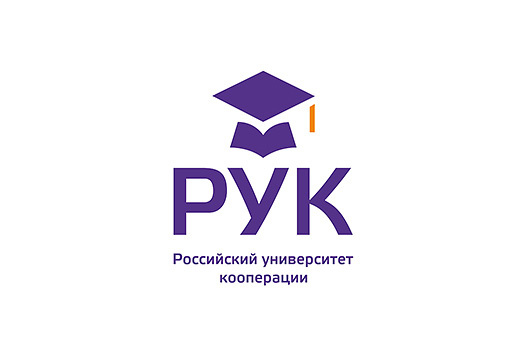 Лаборатория товароведения, экспертизы, качества товаров, химии и микробиологии
СМОЛЕНСКИЙ ФИЛИАЛ 
РОССИЙСКОГО УНИВЕРСИТЕТА КООПЕРАЦИИ
Директор профессор, д.т.н. Гимаров В.А.
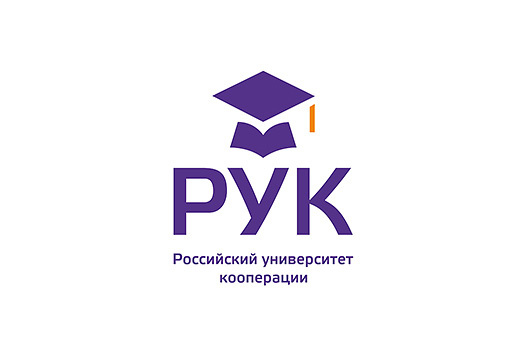 Цели, задачи, концепция
Научная лаборатория товароведения, экспертизы, качества товаров, химии и микробиологии имеет в своём составе материальную базу в виде специализированных помещений, оборудования и расходных материалов. 
Цель создания: решение образовательных, научно-исследовательских задач в области товароведения, экспертизы, качества товаров.
Задачи: создание технической, технологической, научной и образовательной базы для подготовки специалистов в области товароведения, технологии продукции и организации общественного питания.
Концепция: организация, проведение и выполнение на договорной основе научно-исследовательских и научно- образовательных работ в рамках государственных научно-технических программ, федеральных целевых программ в соответствии с профилем деятельности научной лаборатории. 
	Развитие инновационной деятельности с целью создания продуктов научной деятельности, оказания наукоёмких услуг, ориентированных на потребителей.
	Проведение научных мероприятий - семинаров, конференций, симпозиумов.
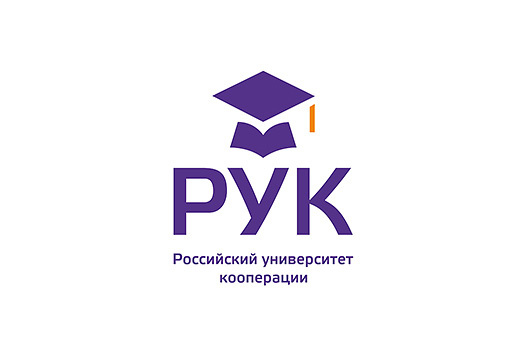 Ожидаемые результаты
Внедрение результатов научно-исследовательских работ и инновационной деятельности в учебный процесс Университета с целью повышения качества учебного процесса и обеспечения высокого уровня научно-исследовательской составляющей учебных планов. 
	Получение студентами практических навыков в направлениях: оценка качества и безопасности продовольственного сырья, продуктов растительного и животного происхождения, микробиологических исследований пищевых продуктов.
	Привлечение ведущих российских специалистов для совместного выполнения научных, образовательных и коммерческих проектов по профилю научных направлений деятельности научной лаборатории (курсы и программы повышения квалификации по профилю лаборатории). 
	Привлечение в научную инновационную деятельность школьников, студентов, аспирантов и молодых учёных Смоленской области, формирование мотивации к выполнению научных проектов на базе научной лаборатории и закрепление их в сфере образования и науки.
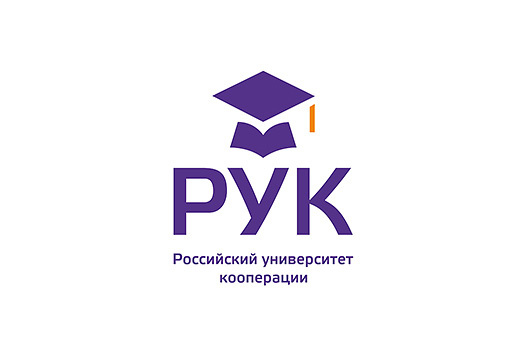 Дорожная карта
1-Этап (июль-август 2021)- изучение и разработка нормативной базы по созданию научной лаборатории. Формирование научных, научно-образовательных, инновационных планов деятельности научной лаборатории.
2-Этап (август-сентябрь2021)-определение порядка функционирования научной лаборатории
3-Этап (с октября 2021)-организация работы научно-исследовательской лаборатории товароведения, экспертизы, качества товаров, химии и микробиологии
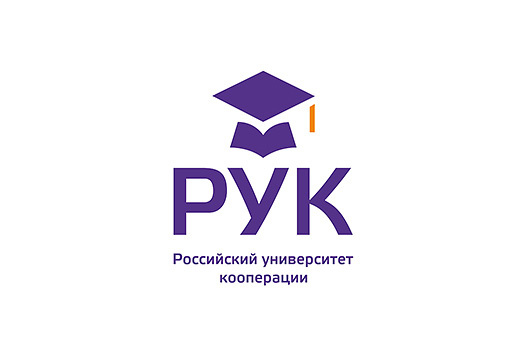 Благодарю за внимание!